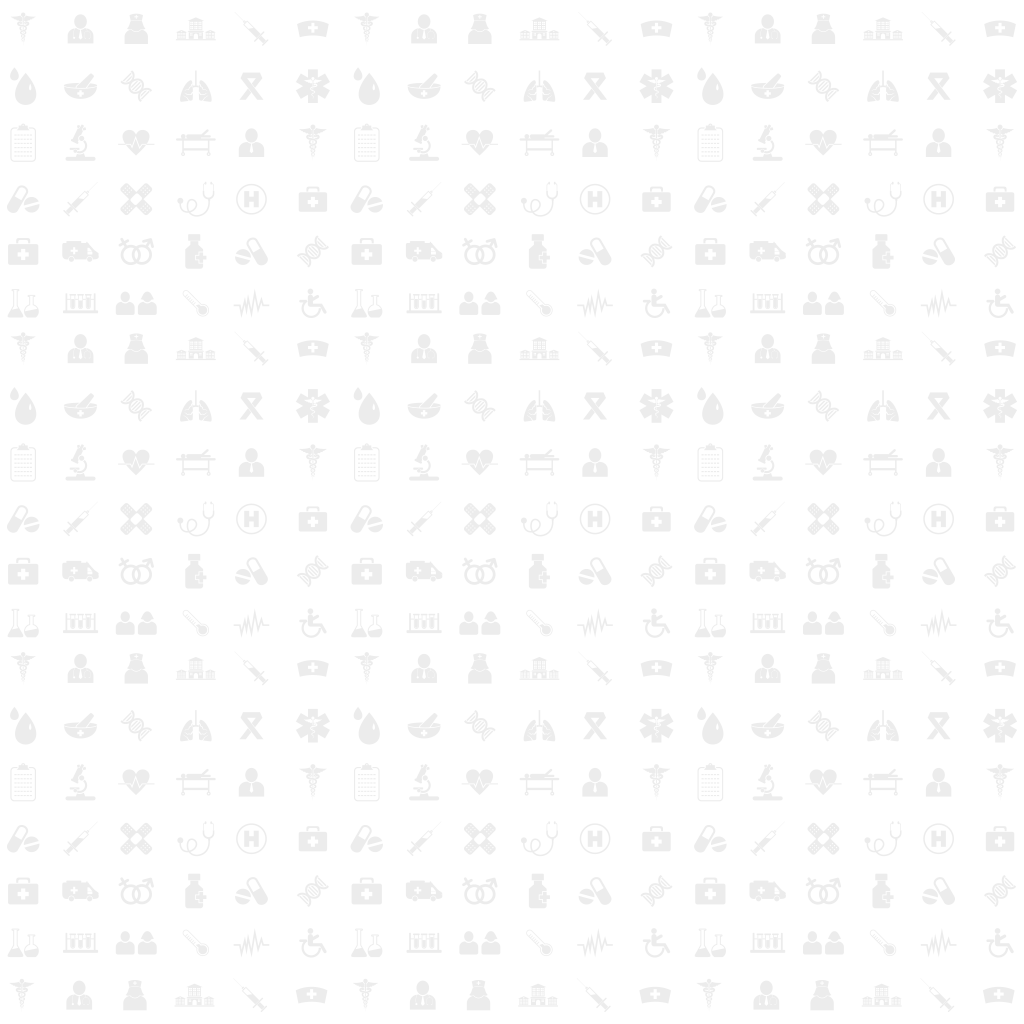 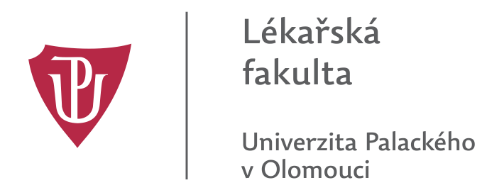 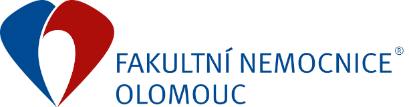 Vývoj integrovaného konceptu pro využití inovativních technologií a služeb umožňujících nezávislý život fragilních seniorů
FAKULTNÍ NEMOCNICE OLOMOUC
Reálné přínosy pro FNOL:
Úhrada perzonálních nákladů týmu

Referenční projekt pro podání v 1. nebo 2. ose vypisované Min. práce a sociálních věcí

Důležitý projekt a téma Evropské zdravotnické komise
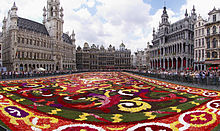 Princip projektu
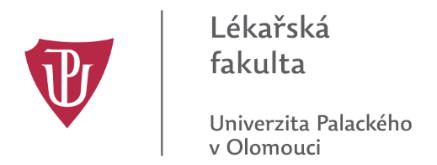 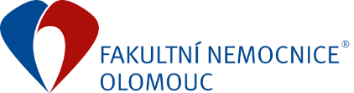 Proč se má FNOL účastnit projektu
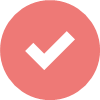 FNOL vstupuje do projektu jako expertní a metodický partner, zapojení pacientů není vyžadováno
FNOL se zejména zaměří na vývoj a testování nového zdravotního a sociálního modelu péče o křehké seniory propuštěné z nemocnice s využitím telemedicíny, což umožňuje trvalou a vzdálenou domácí péči o tyto osoby
FNOL se bude podílet také na vývoji obsahu školení, bude se podílet na vývoji místního akčního plánu a modelu péče pro regiony (včetně využití v Olomouckém regionu) a na diseminaci výsledků a výstupů projektu
FNOL může následně využít získané poznatky a zkušenosti ke zlepšení vlastní péče o okruh křehkých seniorů, kteří jsou propuštění z nemocniční péče ve spolupráci s nově koncipovanou II. interní klinikou gastroenterologie a geriatrie FNOL,  městem/krajem.
Zajištění personálních a mzdových nákladů členů týmu NTMC
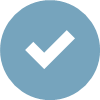 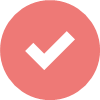 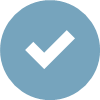 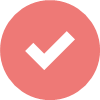 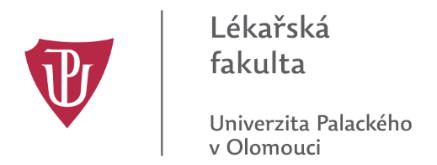 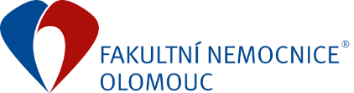 Základní informace o projektu
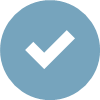 Název projektu: 
Development of an integrated concept for the deployment of innovative technologies and services allowing independent living of frail elderly 

Dotační program: 
Interreg CENTRAL EUROPE ( nemusí být schvalováno MZČR)

Poskytovatel podpory: 
Evropská komise prostřednictvím společného sekretariátu programu ve Vídni
Plánovaná doba trvání projektu: 1/2019 - 12/2021 (36 měsíců)
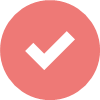 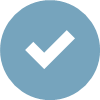 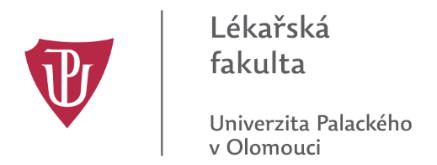 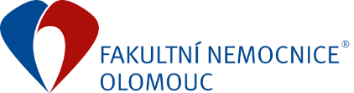 Základní informace o projektu
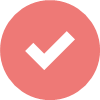 Zainteresované pracoviště: 
Fakultní nemocnice Olomouc, I. Interní klinika – kardiologická, 
Národní telemedicínské centrum + možné zapojení II. interní kliniky gastroenterologické a geriatrické

Financování:
Celkové výdaje projektu: 2 285 448,20 EUR, z toho FNOL 194 999,25 EUR
Dotace EU 85 %, dotace ČR 5 %, vlastní podíl FNOL 10 % (tj. 19 450 EUR)

Odborní garanti projektu a hlavní řešitelé: 
prof. MUDr. Miloš Táborský, CSc., FESC, FACC, MBA
Ing. Zdeněk Gütter, CSc.
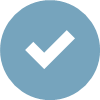 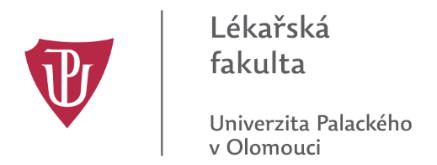 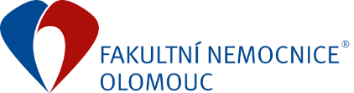 Partneři projektu
Žadatel projektu:
Mestská časť Bratislava-Petržalka (SK)

Partneři s finančním příspěvkem:
Fakultní nemocnice Olomouc (CZ)
Arbeiter-Samariter Bund Wien Gesundheits und soziale Dienste gemeinnützige GmbH (Zdravotní a sociální služby, Rakousko)
Vysoké učení technické v Brně (CZ)
Slovenská technická univerzita v Bratislave (SK)
CUP 2000 SCPA (Výzkumná a inovační společnost, Itálie)
Azienda USL di Bologna (Zdravotnická výzkumná organizace, Itálie)
Istituto per Servizi di Ricovero e Assistenza agli Anziani (Služby chráněného bydlení, Itálie)
City of Warsaw (PL)
Nacionalni inštitut za javno zdravje (Národní institut veřejného zdraví, Slovinsko)
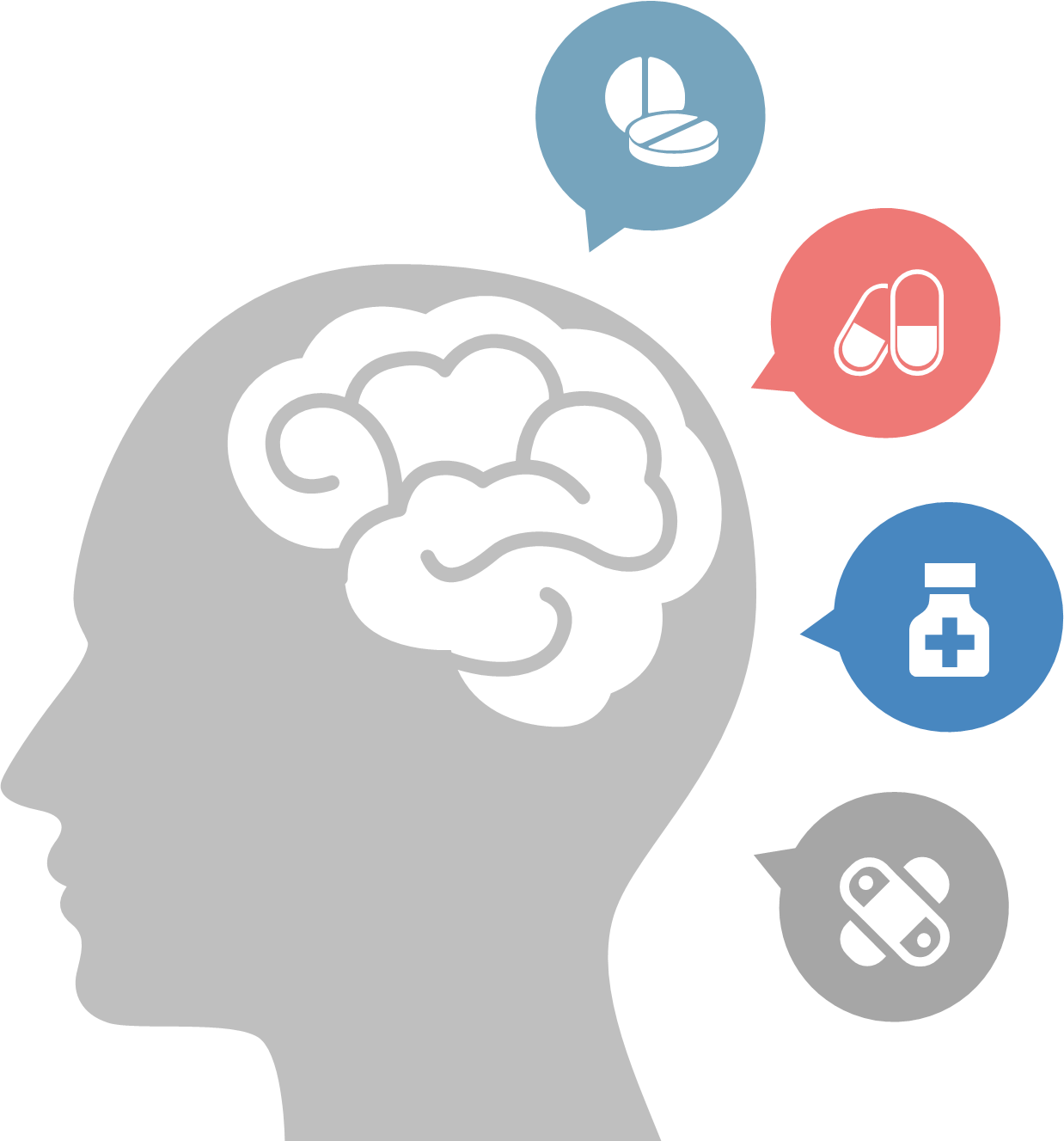 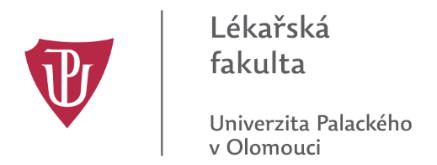 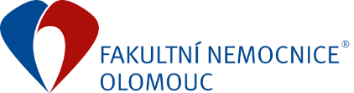 Popis projektu
Projekt niCE-life je zaměřen na:

podporu sociálního začleňování 


koordinaci péče o křehké seniory se zaměřením na osoby se středním či nízkým kognitivním deficitem včetně Alzheimerovy a Parkinsonovy choroby a dalších chronických onemocnění

Zaměřuje se na rozvoj mezinárodně aplikovatelného modelu zdravotnických a pečovatelských služeb pro křehké seniory (založené na dobré praxi sítě e-Care vzniklé v Italské Boloni) s využitím progresivních technologií (tj. zejména senzorových technologií, ICT, telemedicíny a pokročilých technik pro analýzy dat)
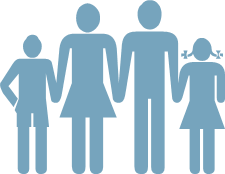 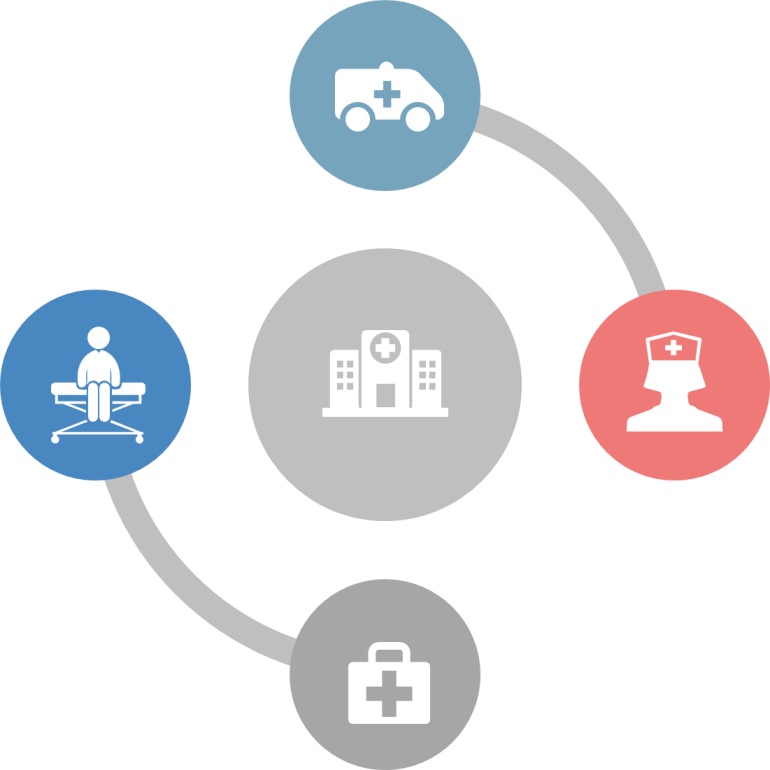 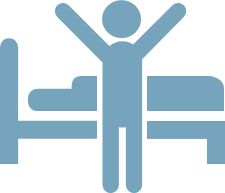 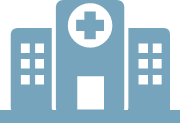 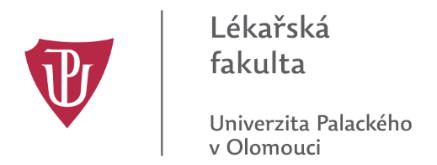 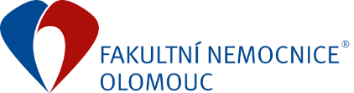 Popis projektu
Inteligentní monitorovací platforma, nové řešení zdravotní péče a organizační změny péče budou navrženy a testovány v pilotních projektech (ve FNOL bez pacientů) a doplněny místními akčními plány s přihlédnutím k národní zdravotní legislativě a systému zdravotní a sociální péče včetně akcentace místních podmínek
Spolu s cílovými školeními přispějí k posílení kapacit a kompetencí veřejného sektoru a poskytovatelů zdravotních a sociálních služeb k efektivnímu řešení naléhavých sociálních problémů a výzev zaměřených na podporu nezávislého života křehkých seniorů.
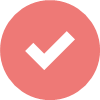 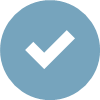 Závěr:
Projekt v souladu s vizí rozvoje FNOL v oblasti klinické telemedicíny

Navazuje na předchozí projekty v oblasti fragilních pacientů

Umožní začlenění FNOL do sítě „good practice“ EZK v oblasti aktivního stárnutí

Podpoří komunikaci s MPSV v oblasti podání restrukturalizovaného velkého e-Health projektu

10 % příspěvku FNOL je racionální za 90 % příjmu pro FNOL jako partnera projektu